Subject + Verb
Basic English Sentences
© Yosa A. Alzuhdy, M.Hum.
Introductory Course
Yogyakarta State University
yosa@uny.ac.id
Sentence Main Elements:
2
Auxiliary Verbs
(+do, does, did)
Various types of Verbs
Simple Present Tense
Past Tense (sama untuk seluruh Subject)
Vb+complement:
Kalimat Nominal
(non-action)
Optional:
+ Objects
+ Adverbs
 Frequency
 Manner
 Place
 Time
 Purpose
 Reason
 Degree
 Sequence
 etc
Continuous/sedang berlangsung
Passive (Subj dikenai tindakan)
Keharusan/kepastian/fungsi
Verb dalam
bentuk  dasar
Simple Present/Past (mempunyai)
Perfect tenses (sudah)
Keharusan/kewajiban
1: SUBJECTS and VERBS
3
All sentences must have Subject + Verb as the basic elements.

Some of the information is incorrect. 
Members of our parliament support the RUU.
The bus arriving from Bali was 2 hours late. 
He always comes on time to every meeting.
They didn’t like the busy schedule. 

Subject and Verb CANNOT BE DOUBLED in a sentence.
   The old man he went to Medan.
   The train was running fast came towards them.

Except  in compound or complex sentences:
The man and his three children were running towards her.
She phoned me and cried but didn’t say anything at all.
Return
Changes of VERBS
4
Stem Vb
STUDY	 
OPEN	 
WRITE	 
GO	 
HAVE
COME
CUT
BE
Infinitive	Vb+s/es 	Vb-ing	Vb2	Vb3
 		to study	studies	studying	studied	studied
		to open	opens	opening	opened	opened
		to write	writes	writing	wrote	written
		to go	goes	going	went	gone
		to have	has	having	had	had
		to come	comes	coming	came	come
		to cut	cuts	cutting	cut	cut
		to be	is/am/are	being	was/were	been
Return
Simple Present Tense
5
SUBJECT+ Vb1
I You We They + Stem Verb ;  He She It + Vb+s/es

All of the students like to come home earlier. 

Budi really wants to attend the meeting.

This machine works well to all appliances. 

He always goes to campus on foot.

She doesn’t understand this lesson at all. 

She go. He is go. He is goes. We goes. They are go.

They to go. She going. He cans go. She always go.
Return
Simple Past Tense
6
SUBJECT+ Vb2
I You We They He She It + Vb2

All of the students enjoyed swimming. 

Budi wanted to join the Students Club.

This machine worked well to all appliances. 

He usually went to campus on foot.

She didn’t understand the previous lesson at all. 

They didn’t went. She doesn’t goes. I didn’t to go.
Return
Nominal Sentences
7
Subject + Verb + Complement
Verb  to be : is, am, are, was, were, must be, has been …
		or Linking Verbs : become, look, seem, appear, taste, smell 
						       sound, feel, get…
The VERBS are STATIVE, showing situation/condition, NOT activities.
Complement: Adjective, Noun, Adverb
	She   is   an architect.
	–––––––     –––       –––––––––-––––––––––––
	Subj    Vb   Compl (Noun) 
	The student  seemed  upset  all day long.
	–––––––––––––––––---––––    ––––––––––-–––    ––––––––––     ––––––––––––––––––––
	     Subject	           Verb    Comp (Adj)      Adverb
	Our rector  is  from the Faculty of Education.
	––––––––––––––––––––   –––  –––––––––––––––––––––––––––––––––––––––––––––––––––––––––
	      Subject    Vb       Compl (Adverb/Prepositional Phrase) 
	The boys  are  new students of Yogyakarta State University.
	 ––––––––––––––––    –––––––   –––––––––––––––––––––––––––––––––––––––––––––––––––––––––––––––––––––––––––––––––
	   Subject	 Verb                     Complement (Noun Phrase) 
	The soup  tastes  hot and salty.
	––––––––––––––––––   ––-------–––––  –––––––––––––––––––––––––
	   Subject	    Verb     Comp (Adjective)
He works in this office.
 S    Vb           Adv
He is in this office.
 S  V       C:Adv
.
…???
…  ???
Return
Continuous
8
To Be + Vb-ing 
penekanan pada kejadian yang SEDANG BERLANGSUNG

We are studying English. (Present Continuous)

The student is writing on her book. (Present Cont.)

She was watching TV at 10 last night. (Past Cont.)

They were talking about World Cup. (Past Cont.)

I will not be studying at 10 tonight. (Future Cont.)

He going to Bali.  I am study in YSU. 

The lecturer was taught us English yesterday.
Return
Passive Structures
9
TO BE + Vb 3 = Kalimat Pasif
Subject dikenai suatu tindakan (oleh seseorang yang lain)


The news is broadcasted through all channels.

These facilities are provided by the faculty.

Some students weren’t invited to the party.

The letter was written by the Maria.
The children are being scolded for playing truant.
The minister might be reexamined by “Pansus”.
Our assignment won’t be scored before two weeks.
The LCD projector has been turned on by him.
Return
BE + INFINITIVE
10
TO BE + TO INFINITIVE
Keharusan / Rencana / Fungsi

The champions are to meet the committee. 

Mr. Bambang was to go to Bali yesterday.

The assignment is to be submitted by Friday.

This big knife is to cut off the bones. 

She was went to Bali.  They are study English. 

He is feels sleepy. We are bought some fruit.
Return
Modals and Verbs
11
MODALS + STEM VERB
Harus diikuti bentuk dasar Verb, tidak boleh jenis kata lain.

I will sleep right after this class has finished.

Mahmud can finish the assignment easily.

She must be happy to hear this information. 

The girl will be taken into the hospital. 

He might not be listening to the music. 

You should have submitted your self-identity. 

She must crazy. He can going. I would went.
Return
Have-Has-Had = Vb1 / Vb2
12
HAVE + Noun/Object   sebagai FULL VERB
Disesuaikan dengan Subject (singular/plural) dan Tenses.

That handsome boy has five girlfriends. 

The student doesn’t have any pen to write. 

We have rice, salad and fried fish for dinner.

She is having lunch at the café. 

They were having fun at the party last night. 

My brother will have another baby this month. 

I had two meetings at the same time yesterday.

He didn’t have anything to pay his debt.
Return
Perfect Tenses
13
HAVE/HAS/HAD + Vb3 (Past Participle)
Perfect Tenses: sudah selesai (:tidak boleh ada ket.waktu lampau)

We have learned Basic English Sentences. 

She has submitted her assignment via BeSmart.

They had not arrived home when I came. 

The girl has been waiting here for 3 hours. 

Her sister has been in Paris since last year. 

His motorcycle has been sold to pay his debt. 

The boy must have studied hard to do the task. 

The boy studied hard to do it last night.
Return
HAVE  TO = MUST
14
Have to = Must     //    Don’t have to  Mustn’t
Keharusan / Keyakinan / Kepastian

She has to come home tomorrow.= She must come..

We have to wait for him. = We must wait …

They had to sign up for BeSmart last week. 

You should have to be able to access it by now.

She doesn’t have to come home now. (optional)
She can come now, or tomorrow, or at another time.

 She mustn’t come home now. (prohibition)
She cannot come home now. She may come another time.
Return
SUBJECT and VERBS
15
See the example :
	



Notice immediately the VERB: … was ringing …
	but there is NO SUBJECT.

Subject: NOUN, PRONOUN, NOUN PHRASE/CLAUSE, VERB-ING, TO-INF.
The verb starts with a singular to be:  WAS, so the Subject must be SINGULAR

 The answer is C: The phone (singular noun).
_______ was ringing continuously for hours.
	 (A)	Loudly
	 (B)	In the morning
	 (C)	The phone
	 (D)	The bells
OTHER EXAMPLES
16
Missing VERB…
The only verb in options is B: are delivered (in the passive form).






Missing Predicate… Remember that Verb-ing cannot be Predicate directly, but should be preceded with TO BE  Continuous.
A: double subject; B: double subject; C: double Verb-ing D: Correct (future)
Newspapers _______ every morning and every evening.
	 (A)	delivery
	 (B)	are delivered
	 (C)	on time
	 (D)	regularly
The plane _______ landing at the airport in five minutes.
	 (A)	it is
	 (B)	it really is
	 (C)	is descending
	 (D)	will be
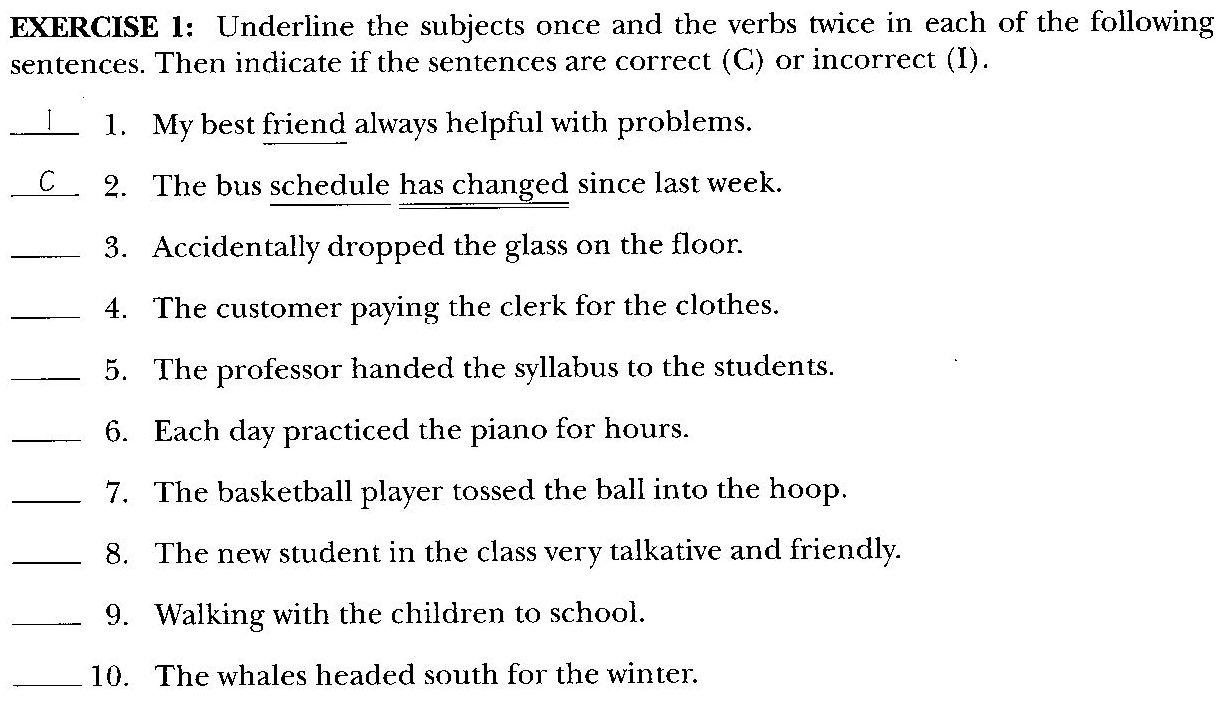 17
missing Verb: is; has always been; etc.
I
missing Subject: He
I
missing verb: paying  was paying; paid; must pay; etc
C
I
missing Subject: she; he; etc
C
I
missing Verb: is; was; seems; might be; etc.
I
missing Subj+Vb: He is; We are; etc. Or: Add Vb: Walking..is fun, is exhausting, etc.
C
Return
OBJECTS of PREPOSITIONS
18
Objects of prepositions are adverbs or complements of the sentences, and CANNOT function as SUBJECTS, although it contains Nouns.
For more than ten years she has been expecting her husband’s return.
Under the table lies the missing book. = There lies the missing book.
The missing book lies under the table. / The missing book lies there.
Example:
	


Notice that To Mike cannot be subject because it is preceded by to  Object of Preposition; functions as adverb.
There is a Verb (was a big surprise), so we should find SUBJECT.

Subject: NOUN, PRONOUN, NOUN PHRASE/CLAUSE, VERB-ING, TO-INF.
Answer  B: the party.
To Mike _______ was a  big surprise.
	 (A)	really
	 (B)	the party
	 (C)	funny
	 (D)	when
OTHER EXAMPLES
There is a subject (Homo Sapiens), but there is NO VERB.






There is a verb/predicate (replaced), but NO SUBJECT.
Homo Sapiens _______ about 40,000 years ago.
	 (A)	their first appearance
	 (B)	first appeared
	 (C)	first appearing
	 (D)	they first appeared
19
_______ replaced the Franklin half dollar in 1964.
	 (A)	The Kennedy half dollar
	 (B)	The half dollar featured Kennedy
	 (C)	On the Kennedy half dollar
	 (D)	The Kennedy half dollar that
With his friend _______ found the movie theater.
	 (A)	has
	 (B)	when
	 (C)	later
	 (D)	he
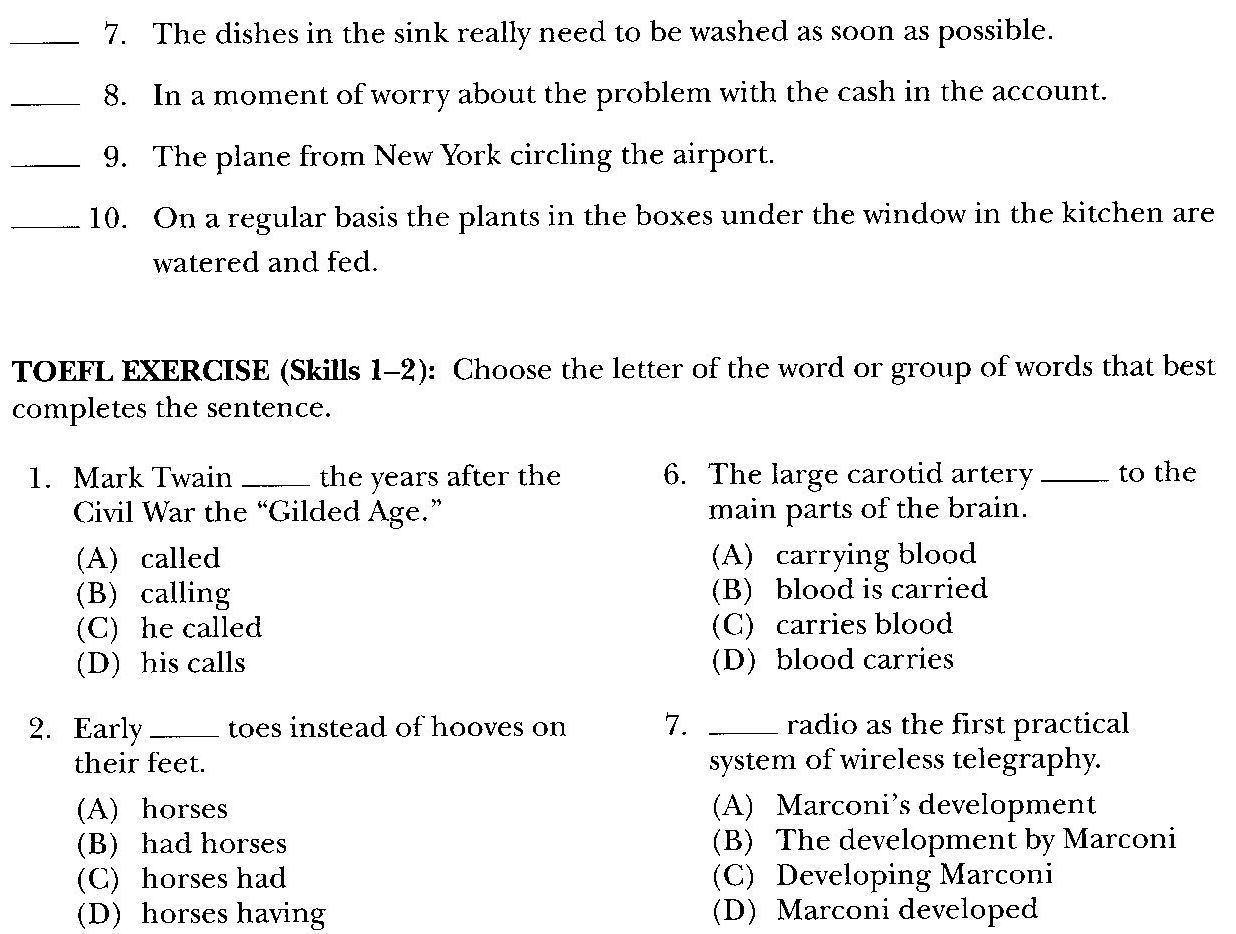 C
I
missing Subject+Verb: e.g. She was thinking
I
Missing Verb: is; was; might be; should not be; etc
C
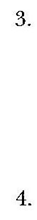 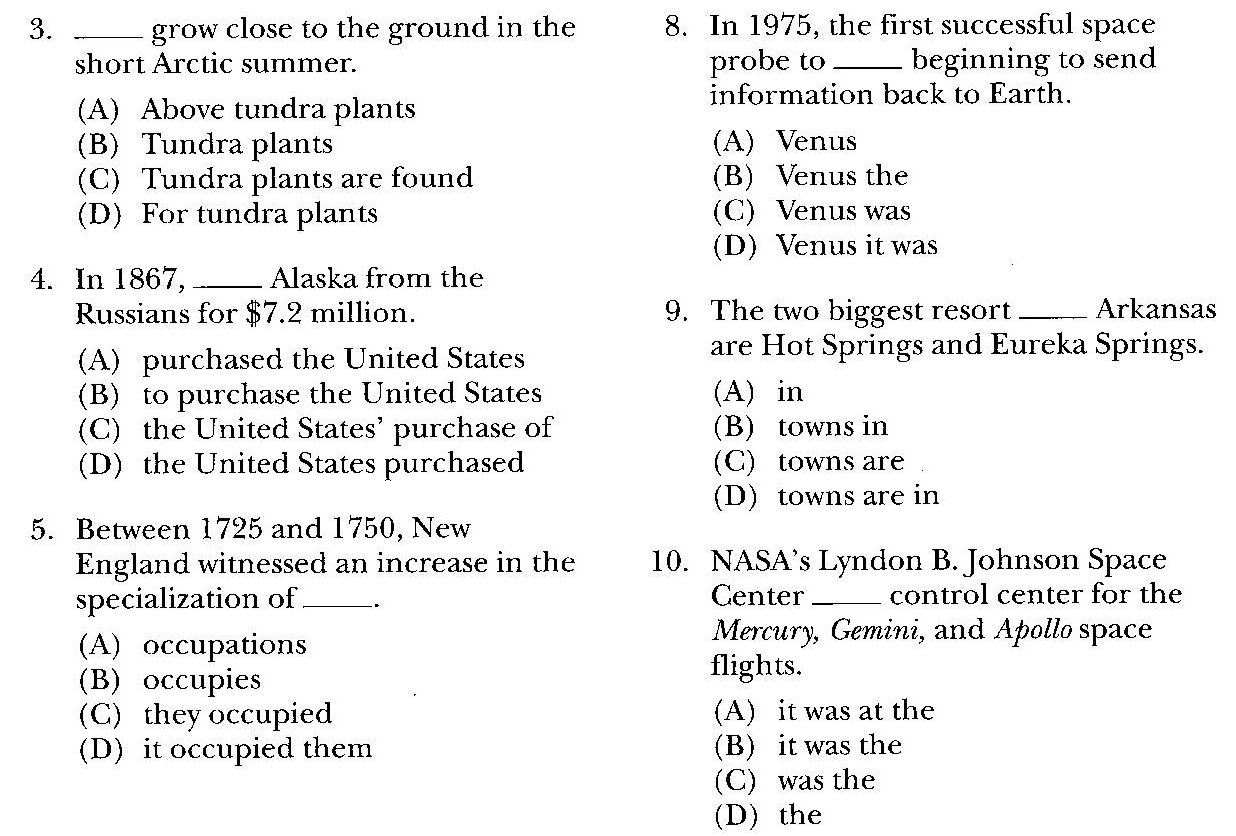 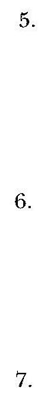 22
Thank you!

PRACTICE AGAIN
the exercises in the book
at home…